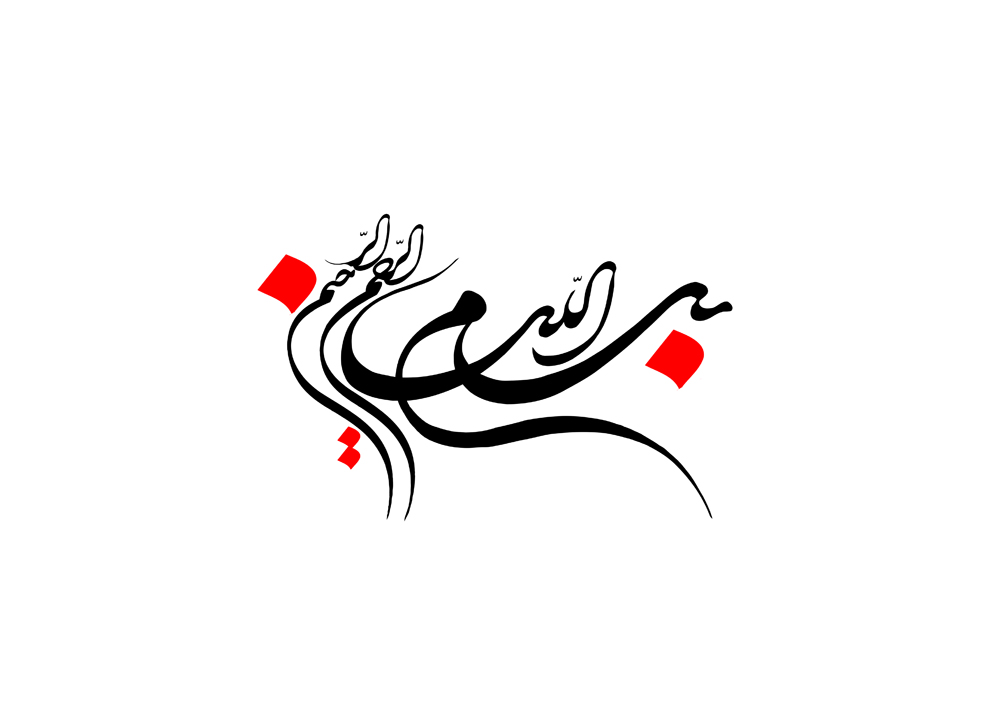 فصل هشتم: محیط ENVIRONMENT
استاد : جناب آقای دکتر سجادی
گردآورندگان : نسیم صالحی راد – انسیه حیدری
بهار 1393
هدف : تعریف محیط و تحقیقات عمده و رابطه آن با ساختار
تعریف محیط
محیط : تركیبی از مؤسسات یا نیروهایی كه بر عملکرد سازمان تاثیر گذاشته وسازمان كنترل كمی بر آنها دارد یا اصلا كنترل ندارد . (عوامل خارج سازمانی)
محیط عمومی   General Environment
محیط عمومی:  همه عواملی كه بر سازمان تأثیر دارد ولی وابستگی آن ها نسبت به سازمان واضح و روشن نیست. مثل عوامل اقتصادی ، سیاسی ، اجتماعی ، فرهنگی و وضعیت زیست بومی
محیط اختصاصی   Specific Environment
محیط خصوصی یا اختصاصی:  بخشی از محیط سازمان بوده كه بطور مستقیم با سازمان در تحقق اهدافش مرتبط است . محیط اختصاصی هر سازمان منحصر به فرد می باشد و با تغییر شرایط تغییر می كند . محیط اختصاصی یك سازمان بر اساس قلمرو انتخابی سازمان تغییر خواهد كرد . محیط اختصاصی نوعا شامل : مشتریان ، رقبا ، عرضه کنندگان ، مؤسسات تجاری ....
قلمرو سازمان    Domain
قلمرو سازمان:  ادعایی كه یك سازمان نسبت به دامنه محصولات یا خدمات ارایه شده و همچنین بازار متصرف شده خود دارد .  قلمرو سازمان نقاط اتكای سازمان به محیط اختصاصی آن را تعیین میكند.
محیط ذهنی و محیط واقعی
محیط ذهنی و محیط واقعی:  تعیین حدود و ثغور وابسته به ادراكات مدیران سازمان است كه منجر به اتخاذ تصمیماتی در خصوص تطبیق با محیط با میزانی از عدم اطمینان محیطی میگردد . معیارهای تشخیص محیط واقعی با ملاك و معیارهای ذهنی متفاوت است .
عدم اطمینان محیطی Environment Uncertainty
عدم اطمینان محیطی:  همه محیطها یكی نیستند بلكه بر اساس " عدم اطمینان محیطی " با هم متفاوتند . برخی ایستا و برخی پویا هستند . عدم اطمینان محیطی تهدیدی علیه اثر بخشی سازمان ها است و بدین علت مدیران بدنبال به حداقل رساندن آن از طریق تغییر و تحول در ساختار سازمان هستند .
محیط ایستا و محیط پویا
محیط ایستا:  در محیط اختصاصی سازمان نیروهای اندكی در حال تغییر اند و رقبای جدید ورود ندارد و موانع تكنولوژیكی جدید بوسیله رقبا ایجاد نمی شود و گروههای فشار فعالیت كمی دارند.
محیط پویا:  در محیط اختصاصی این چنین سازمانی مقررات دولتی حاكم و مؤثر بر شرایط كار بشدت در حال تغییر است. رقبای جدید بطور منظم ظهور می كنند و جذب مواد اولیه با مشكل مواجه است . سلائق مصرف كنندگان در حال تغییر است .
محیطهای ایستا از عدم اطمینان محیطی كمتری نسبت به محیطهای پویا برخوردار هستند.
ساختار ماشینی و ساختار ارگانیکMachanistic / Organic Structure
تام برنز و استاکر :  نوع ساختار سازمانها بسته به نوع محیطی كه در آن قراردارند متفاوت است و ماهیت محیط سازمانی است كه تعیین كننده نوع ساختار سازمان است. 
آنها ساختار سازمان را به دو دستۀ ماشینی و ارگانیکی تقسیم کردند.سازمانهای مکانیکی را مناسب محیطهای پایدار وثابت دانستند وسازمانهای ارگانیکی را متناسب محیطهای پویا و   ناآرام فرض کردند .
ساختار ماشینی و ساختار ارگانیکMachanistic / Organic Structure
ساختار ماشینی:  بوسیله ویژگیهایی نظیر پیچیدگی و رسمیت زیاد و تمركز گرایی معرفی میشوند.  این ساختار مناسب وظایف تكراری وتاحدی ساده است و تاحد زیادی بر رفتارهای برنامه ریزی شده متكی است و در واكنش به رویدادهای پیش بینی نشده نسبتا كند عمل میكند.
ساختارهای ارگانیك:  نسبتا منعطف و انطباق پذیر هستند و بر روابط موازی به جای روابط عمودی تاكید دارند و نفوذ در آن بر اساس مهارت و دانش صورت می گیرد بجای اینكه بر مبنای اختیارات ناشی از پست سازمانی باشد .  مسئولیتها بصورت انعطاف پذیر تعریف شده نه بر اساس شرح شغل .  تاكید برروی مبادله اطلاعات است نه بر اساس دستورات.
مقایسه ساختار ماشینی و ساختار ارگانیک
محیط ایستا با ساختار ماشینی/مکانیکی و محیط پویا با ساختار ارگانیك/زیستی منطبق است .
انواع محیط نظریه امری و تریست
امری و تریست : 
4  نوع محیط را شناسایی كردند:
محیط ثابت با اجزای غیر مرتبط با هم
محیط ثابت با اجزای مرتبط با هم               
محیط متغیر واكنشی
محیط با عناصر كاملا متغیر
محیط ثابت با اجزای غیر مرتبط با هم Placid-Randomoized Environment
نسبتا بدون تغییر است. تهدید بسیار كمی برای سازمان دارد.درآن خواسته های محیطی بطور تصادفی توزیع شده اند.تغییرات در طی زمان به كندی رخ میدهند.تغییرات غیر قابل پیش بینی هستند.این محیط قابل قیاس با وضعیت رقابت كامل اقتصادی است. خریداران متعدد وجود داشته و سازمان تاثیر گذاری بر بازار ندارد. عدم اطمینان كم است . محیط این سازمان با ثبات است و باعث بیشترین منفعت برای سازمان و عدم تاثیر مشتری بر روی عملیات سازمان میگردد .                  ساختار ماشینی
محیط ثابت با اجزای غیر مرتبط با هم Placid-Clustered Environment
محیط به كندی تغییر می كند. تهدیدات محیطی بر علیه سازمان بصورت خوشه ای توزیع شده اند. یعنی نیروهای تهدید كننده درونی  این محیط بهم گره خورده اند .
                  ساختار ماشینی
محیط متغیر واكنشی
تعداد زیادی از رقبا هدف مشتركی را دنبال می كنند. در این محیط دو یا سه شركت بزرگ حرف اول را  میزنند. سازمانهایی كه در چنین محیطی هستند نسبت به واكنش رقبا حساس بوده و عكس العمل نشان می دهند. در چنین محیطی بقای سازمان در گرو انعطاف پذیری و عدم تمركز است .                     ساختار ارگانیک
محیط با عناصر كاملا متغیرTurbulent-Field Environment
پویاترین نوع محیط است. بیشترین عدم اطمینان محیطی را دارد.تغییر بطور مداوم در حال انجام است.عناصر محیطی ارتباط زیادی باهم دارند.تغییرات بسیار شدید و غیر قابل پیش بینی است. سازمان برای بقا پیوسته محصولات یا خدمات جدیدتری ارایه میدهدو پیو سته در روابط خود با موسسات دولتی و مشتریان وعرضه كنندگان مواداولیه تجدید نظر می كند .                   ساختار ارگانیک
لارنس و لورش
رابطه بین تفاوتهای محیطی و ساختارهای سازمانی اثر بخش را مورد مطالعه قراردادند.بر اساس این تحقیقات شركتهایی موفق هستند كه محیط داخلی آنها با محیط خارجیشان از سازگاری بیشتری برخوردار باشد.مقیاس این دو نفر برای محیط خارجی عدم اطمینان محیطی و برای محیط داخلی  تفکیک و ادغام بود .
تفکیک    Differentiation
تفكیك : معادل با تعریف تفكیك افقی است. میزان تفكیك بین واحدهای سازمانی بر اساس موقعیت اعضا 
میزان تفكیك نوعی معیار پیچیدگی است كه پیچیدگی بیشتر وتغییرات سریعتر را نشان می دهد.
ادغام   Integration
ادغام : عبارتست از كیفیت همكاری مبتنی بر اعتماد متقابل بین واحدهای وابسته و مرتبط بهم برای تحقق وحدت و تلاش و كوشش جمعی واحدها . ابزار ادغام شامل  مقررات و قوانین ، رویه ها ، برنامه های رسمی ، سلسله مراتب اختیار و كمیته های تصمیم گیری.
نتیجه نظریه لارنس و لورش
سازمانی که با محیط متلاطم ، پیچیده و متنوع مواجه است ، میزان تفکیک بین واحدهای فرعی اش بیشتر است و اگر محیط خارجی سازمان بسیار متنوع بوده و محیط داخلی سازمان از تفکیک بالایی برخوردار باشد ،  یک ساز و کار ادغام داخلی دقیق ضرورت می یابد.چون تفکیک و ادغام با هم در تضاد بوده ضروری است که برای کاهش این دوگانگی به نحوی مناسب این دو را با هم سازگار کرد .
ترکیب نظریه ها - تعریف و سنجش محیط
عدم اطمینان محیطی به دو بعد تغییر محیطی (دامنه ای از ایستایی تا پویایی) و پیچیدگی محیطی (تعداد عناصر خارجی که می توانندعملیات سازمان را تحت تاثیر قرار دهند) تقسیم می شود .
محیط های چهار گانه اصلی و ساختار های آن
پویا
تغییر
ایستا
پیچیدگی
ساده
پیچیده
رابطه فناوری -ساختار- محیط
تكنولوژی غیر تكراری = عدم اطمینان بیشتر وساختار ارگانیك

تكنولوژی تكراری =  وضعیت با ثبات و ساختار ماشینی
خاصیت تعیین کننده بودن محیط
دیدگاه موافق:
فشارهای محیطی خواسته های کاری را ایجاد کرده که به وسیله ساختارهای فنی مناسب پاسخ داد می شوند .
وابستگی سازمانها به محیط میزانی از عدم اطمینان را برای مدیران ایجاد می کند .
دیدگاه مخالف:
الزام های محیطی فقط به واحد های فرعی سازمانی که در مرز سازمان وجود دارند محدود می شود.
عدم اطمینان محیطی الزاما برای سازمان تبعاتی در برندارد.
سازمان ها در محیط های به ظاهر مشابه ساختار متفاوت دارند و تفاوت معنا داری دراثر بخشی انها به چشم می خورد.
نظریه رابطه محیط و جمعیت
محیط انواع ویژه ای از سازمان ها را برای بقا انتخاب کرده و سازمانهای دیگر را بر اساس تناسب ویژگی های ساختاری و محیطی آنها نابود می سازد.
پیش فرض های رابطه محیط  و جمعیت : 1)این دیدگاه به گروهها و  مجموعه های سازمانی تاکید داردنه بر یک سازمان. 2)اثر بخشی سازمان به عنوان ساده ترین نشانه بقا تعریف می شود.3)مدیریت تاثیر اندکی بر بقای سازمان دارد.4)ظرفیت محیط محدود است بنابراین برخی از سازمان ها در عرصه رقابتی موفق خواهند شد.
محدودیت و کاربرد نظریه رابطه محیط وجمعیت
محدودیت : این تئوری توانایی ها و انگیزه ها ی مدیریتی را نادیده می گیردو همچنین کاربردی محدود در سازمان های قدرتمند دارد.
کاربرد : بقای سازمان تا حد زیادی تحت تاثیر ظرفیت و ثبات محیط سازمان است.
با تشکر از حسن توجه شما